FIRE SAFETY
VOLUNTEER iNDUCTION
[Speaker Notes: By the end of this session you will be able to:
Define the characteristics of fire, smoke and toxic fumes
Identify the main fire hazards in your volunteering environment
Describe the actions required when discovering a fire in your volunteering environment, including how to raise alarm, what action to take when an alarm is raised, evacuation procedures and associated escape routes
Describe basic fire safety and fire safety protocols
Explain how to practice and promote fire prevention]
The ELEMENTS OF FIRE
What is fire?

It is a chemical reaction producing smoke, heat and flames
Produces dangerous toxic gases
May cause disorientation
May damage property
May cause injury or death
2
The elements of fire
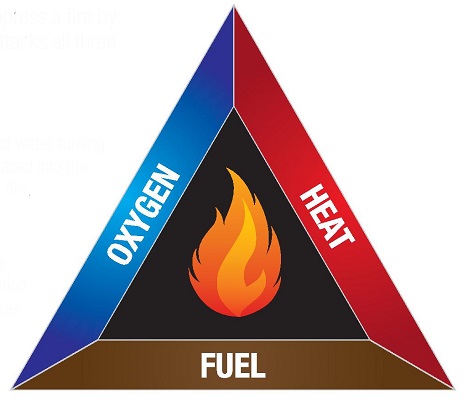 A fire needs three elements:

Oxygen
Heat
Fuel

Take one of these elements away and the fire will be extinguished.
3
The elements of fire
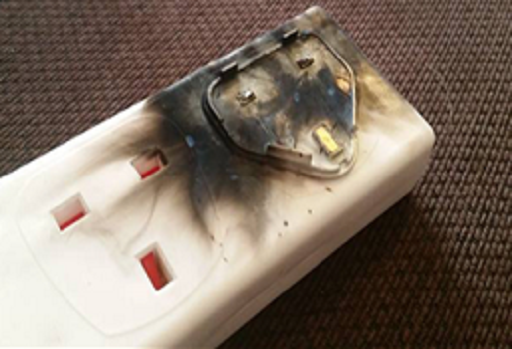 One of the biggest cause of fires in organisations is electricity. 
Therefore, you must:

Turn off equipment when not in use
Report faulty equipment to a member of staff
Avoid using extension cables
Ensure electric cables are not trapped or pinched
Ensure vents on electric equipment are not obstructed
4
Risk assessment
Fire regulations say that all organisations should:

Carry out regular and timely fire risk assessments
Ensure that their staff and volunteers know where the fire exits are and that they are familiar with the evacuation protocol
Ensure that their staff and volunteers familiarise themselves with the organisation’s fire safety policy and fire risk assessment
[Speaker Notes: As part of your induction, you will be informed by your volunteer coordinator of any particular risks in the area where you are volunteering which could include:

What fire hazards have been identified and what are the preventive measures?
What actions have been taken to remove or reduce the chance of fire occurring?
Who is at risk? Consider the most vulnerable people
What should people do in the case of a fire?
What is the emergency plan for your location?]
Reducing the risk of fire
Fire signage
Fire ALARM
Fire doors
Emergency escape lighting
Keep fire doors closed, they must NOT be wedged open
Fire alarms alert people when smoke or heat is detected
Fire signs are designed and used to meet fire safety needs and help ensure you comply with current legislation. Legislation states that "all premises should clearly mark emergency exits and escape routes“.
Emergency escape lighting is part of an emergency lighting system that provides illumination for the safety of people leaving a location.
6
Reducing the risk of fire
What can be done to reduce the risk of fire?
Evacuation procedures
You will be given information about local fire evacuation procedures on your induction. 
Each organisation will have a specific evacuation plan.
Fire fighting equipment
Fire fighting equipment is available to use at the scene of a fire. 
There are a number of different kinds of extinguisher available depending on the location.
7
[Speaker Notes: Fire fighting equipment:
As a volunteer it is not your role to use fire extinguishers. Most organisations will have designated Fire Marshalls who will be trained in the proper use of fire extinguishers. Make sure you know who your Fire Marshall is.]
IN THE EVENT OF A FIRE
Whilst volunteering, what should you do if you smell smoke, see flames or hear a fire alarm?

Each organisation's procedure will vary slightly but you should follow these general guidelines:
If you smell smoke:
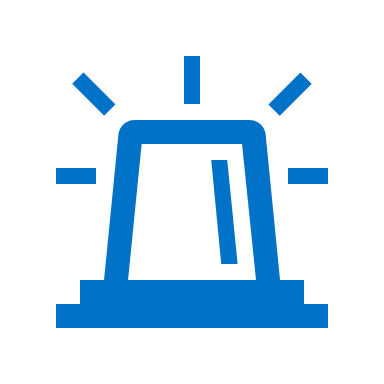 If you hear a fire alarm:
8
As a volunteer, what are your responsibilities in relation to fire safety?
As a volunteer you should:

Understand and comply with your organisation's fire safety policy
Comply with the no smoking policy, ensure cigarette ends are put out properly and disposed of safely
Keep fire doors closed to stop the spread of fire, heat or smoke
Know what to do if you discover a fire or hear a fire alarm
Know what phone number to call in the case of a fire
Be familiar with your building's evacuation routes
Know where the fire extinguishers are in case you need to direct members of the fire brigade
Report any ideas for reducing the risk of fire in your area
9
9
Key points
A fire needs three elements to stay alight: oxygen, heat and fuel

The most common cause of fire in organisations is electricity

Protective measures should be taken to reduce the risk of fire, such as keeping fire doors closed and reducing fire hazards

All staff and volunteers should familiarise themselves with the organisation’s procedure in the event of a fire

All staff and volunteers should be acquainted with the location of fire exits and the evacuation protocol for their working area

Regular and timely fire risk assessments should be carried out by trained staff
10
Thank you!
The content of this training was developed by NHS England, E-Learning for Healthcare and has been adapted by Bradford Teaching Hospitals NHS Foundation Trust, to provide an accessible format, ensuring that all volunteers have the same basic learning when they start in their role.
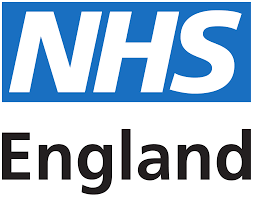 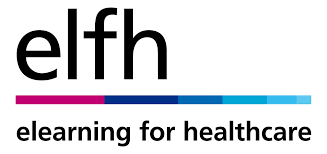 12